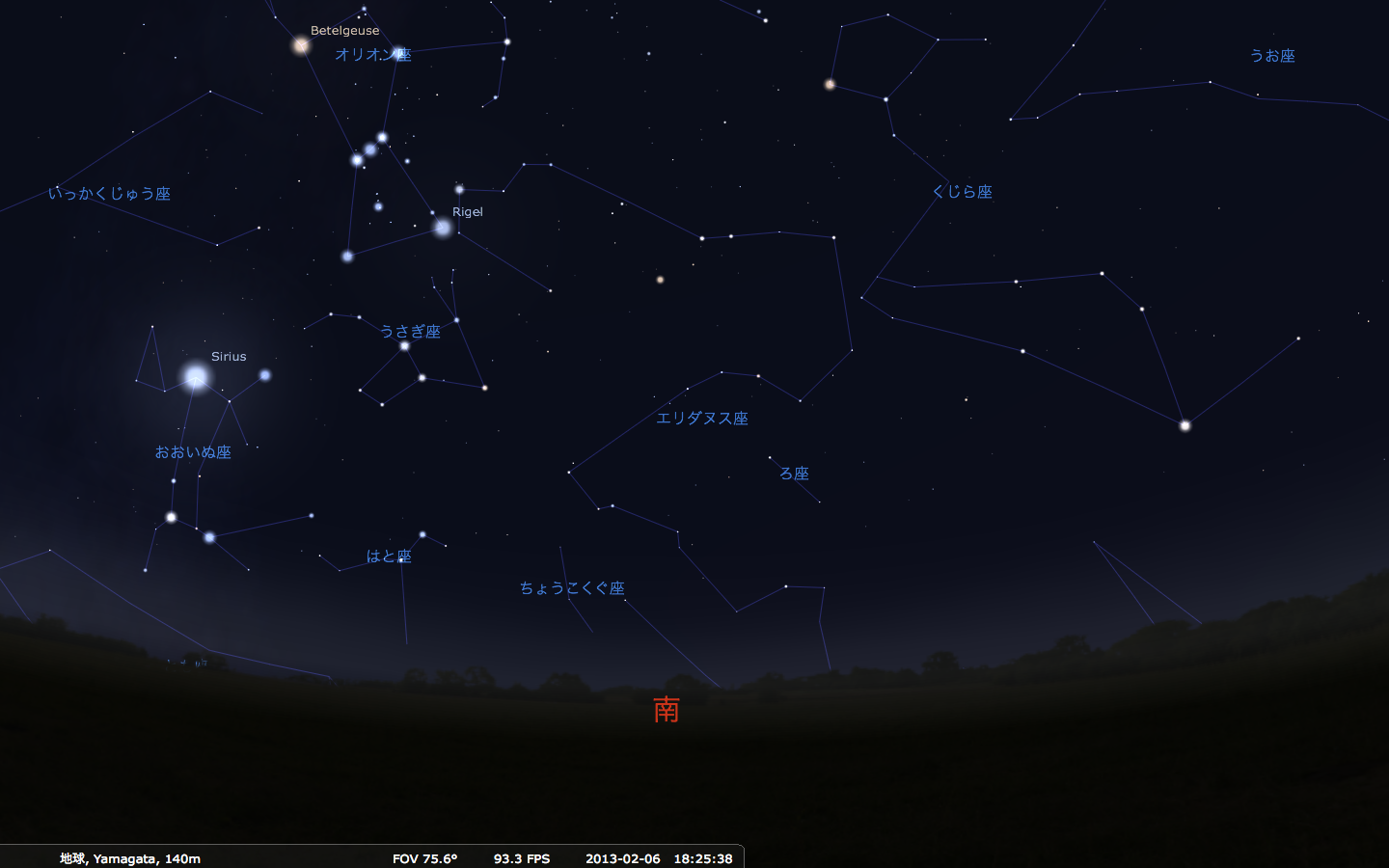 オリオン座のみつぼし
シリウス
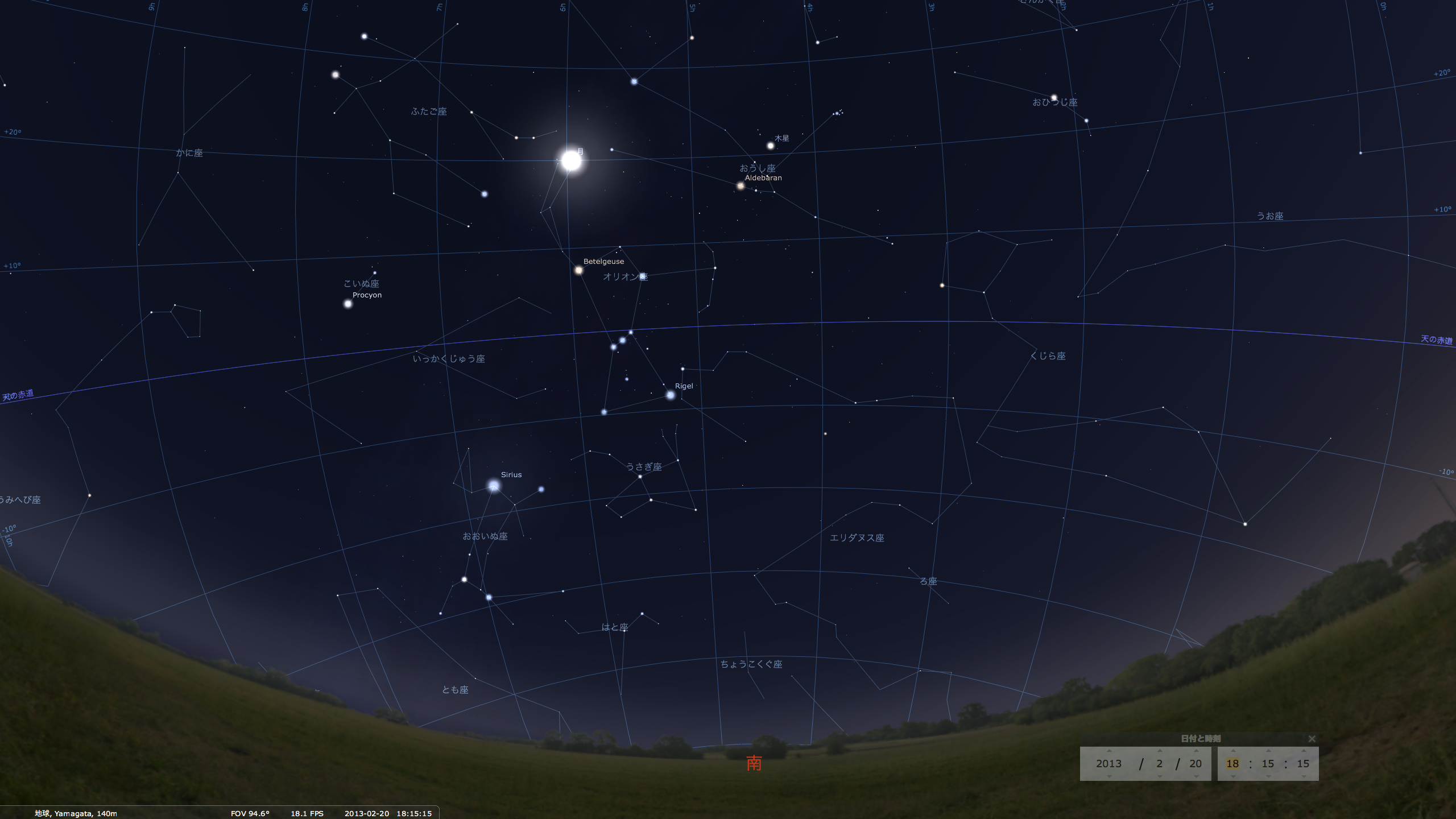 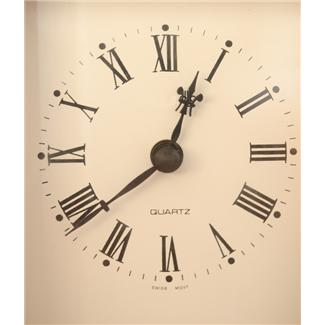 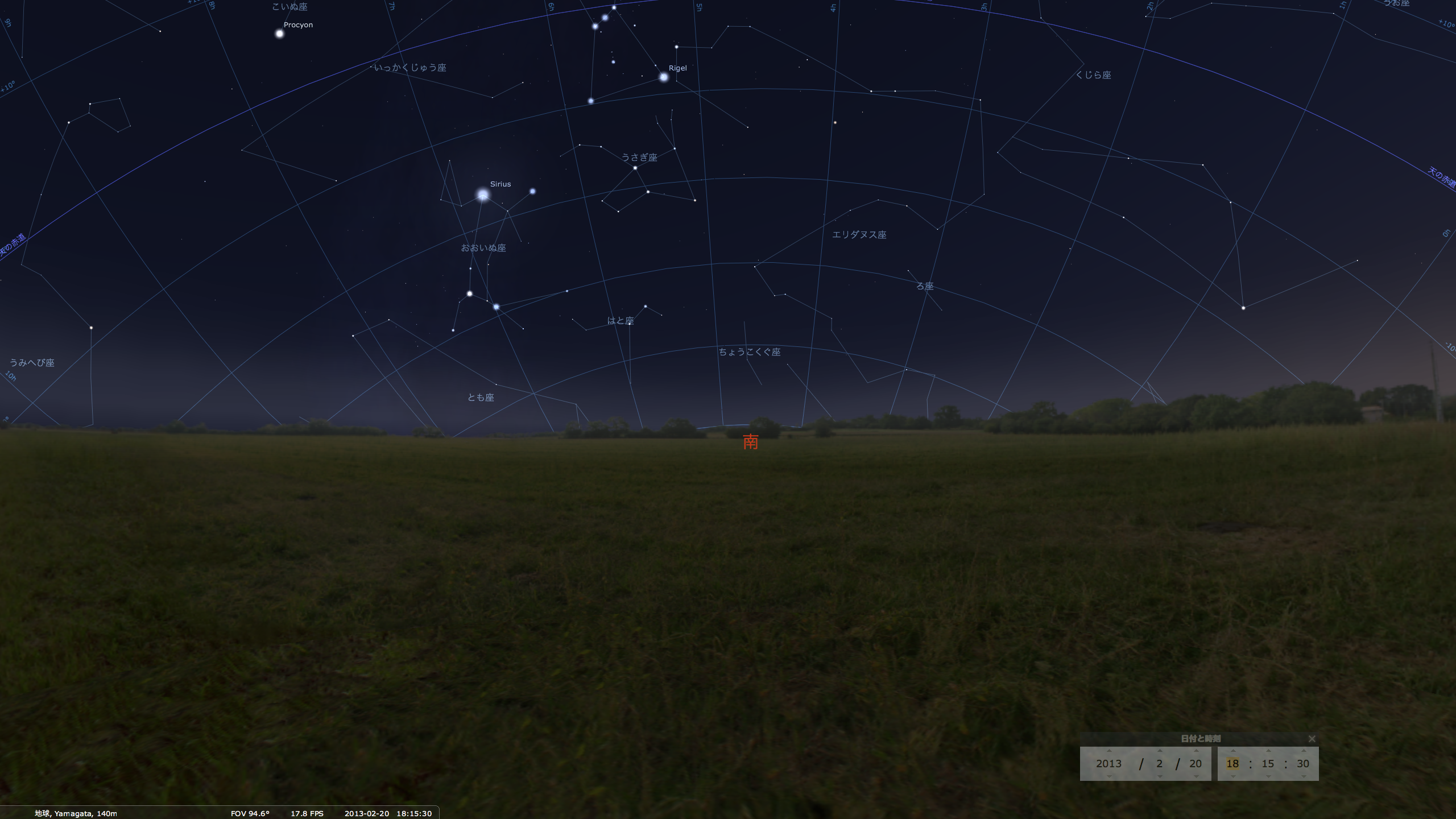 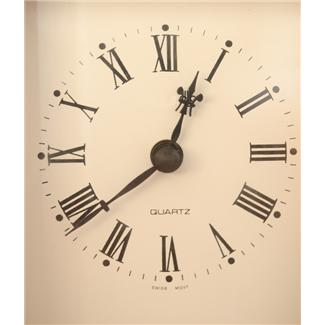 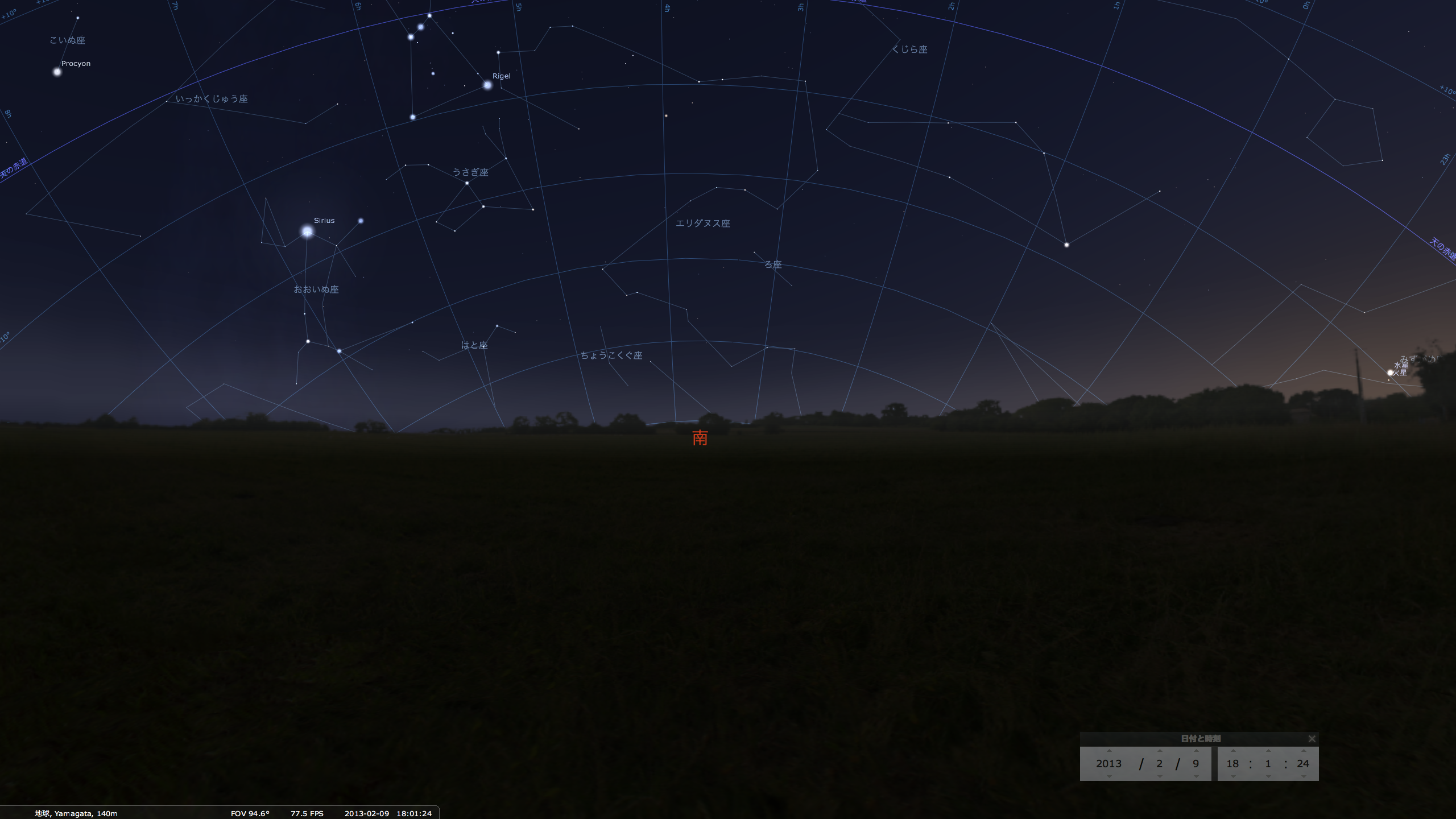 日没後の
シリウスの位置
春分のころ
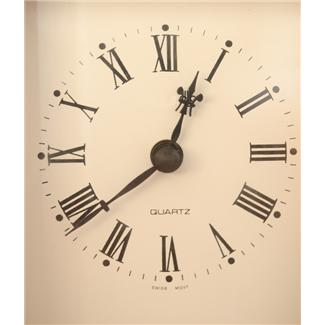 ２月上旬ころ
夏至のころ
西
東
地平線
南
ナイル川
増水のころ
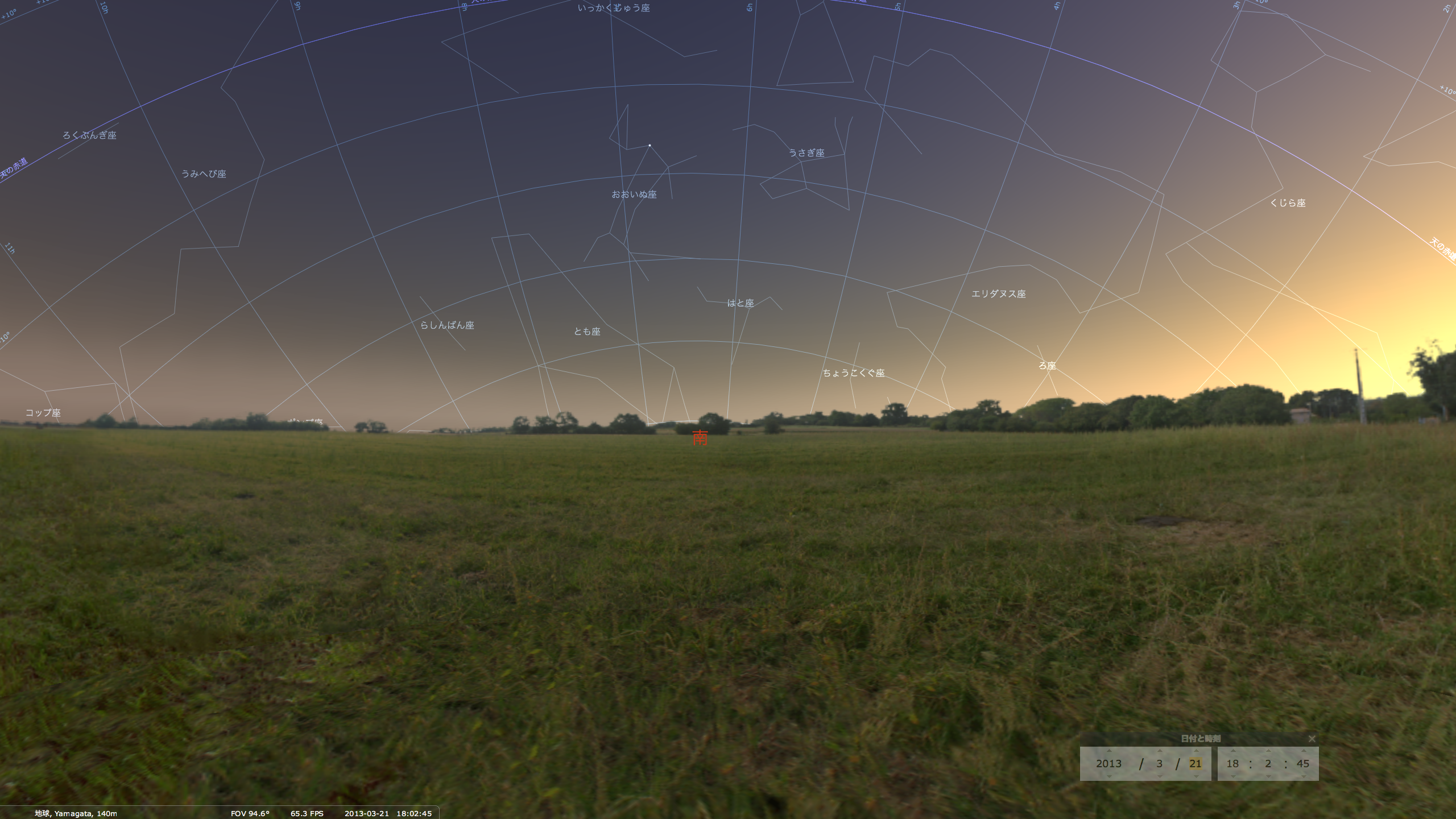 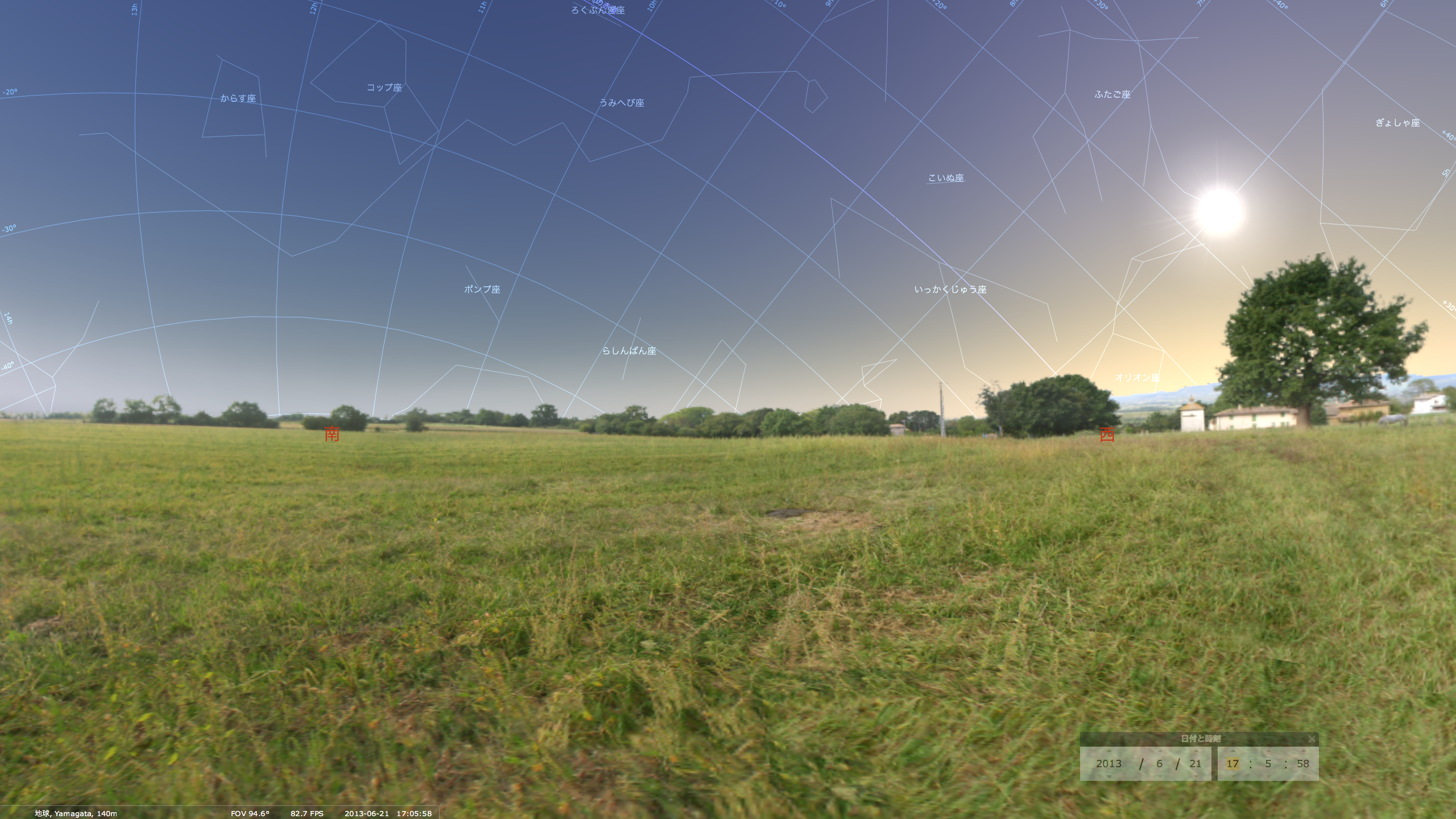 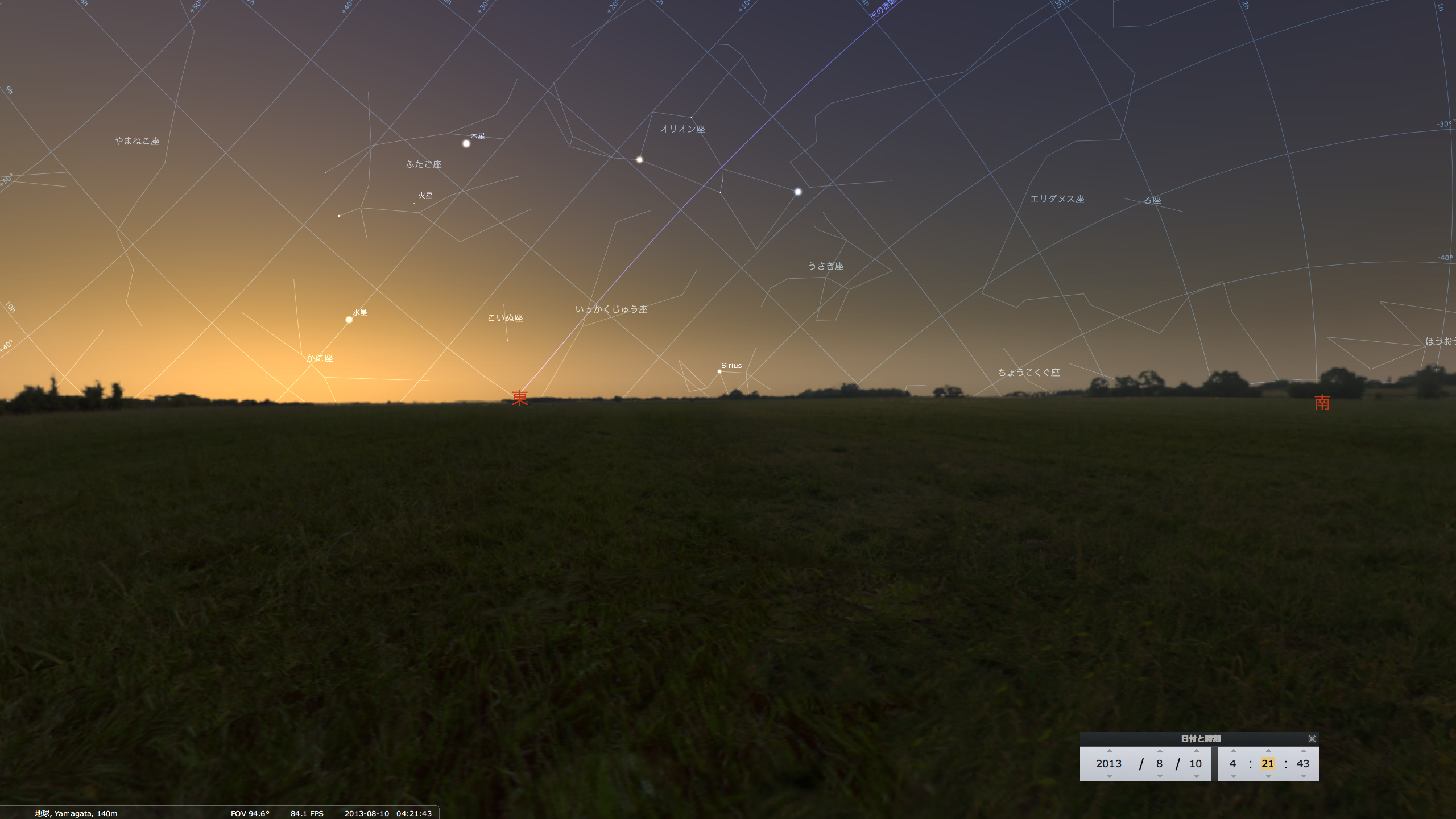 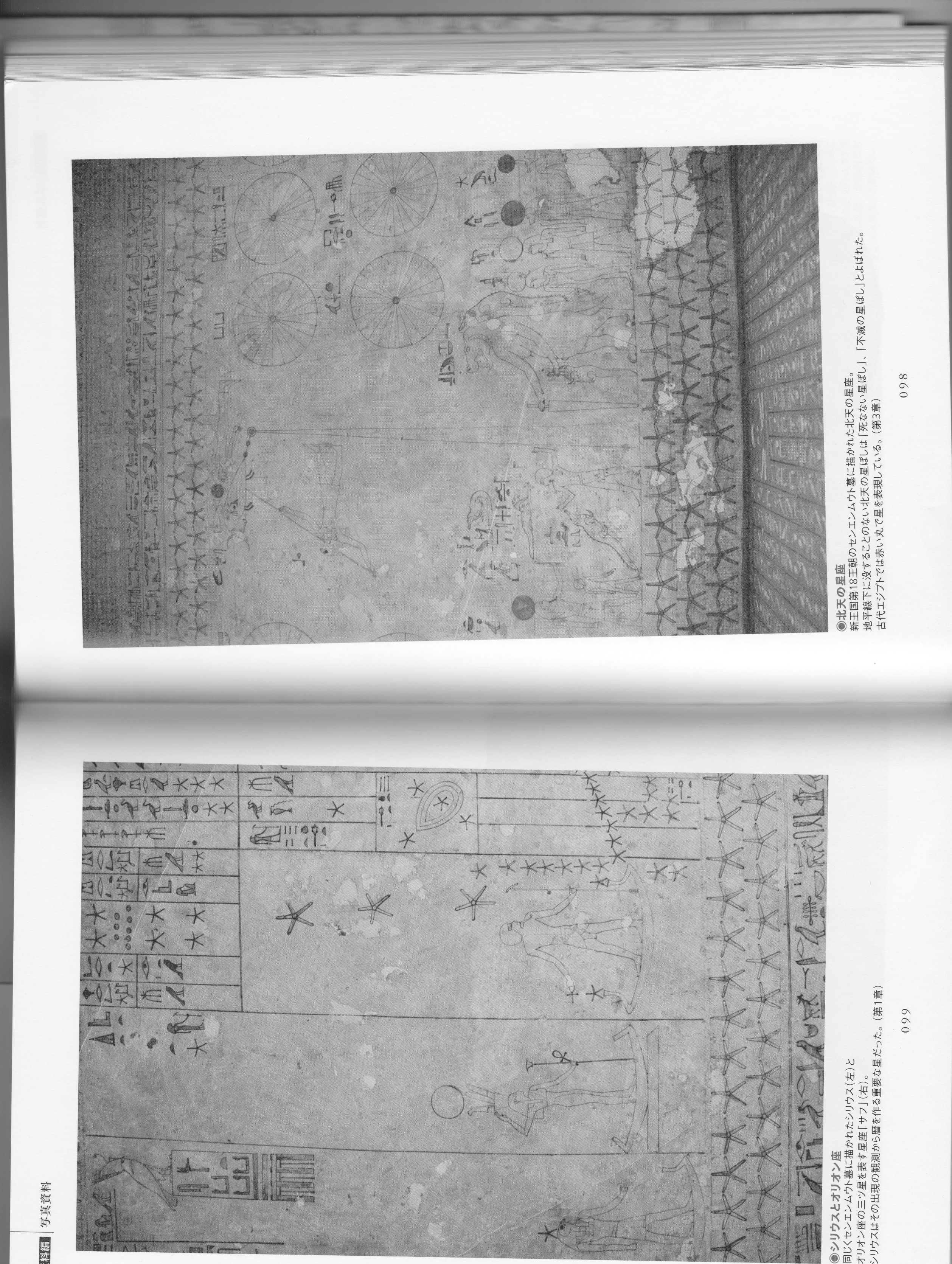